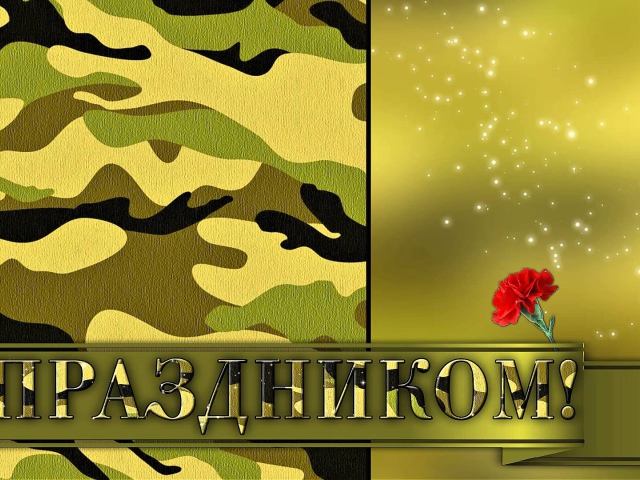 Мастер- класс
«Подарок папе»
(вторая младшая группа «Мотыльки»)
Вернер Е.С.  ; город Бердск 2018 год.
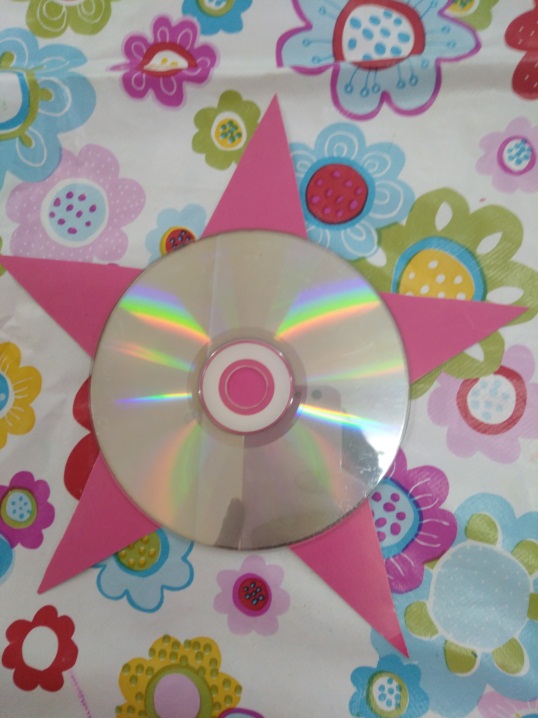 «Медаль для папы»
Необходимые материалы для изготовления:
Картон красного цвета;
Диск;
Распечатанная картинка – поздравления;
Клей карандаш;
Лента (атласная).
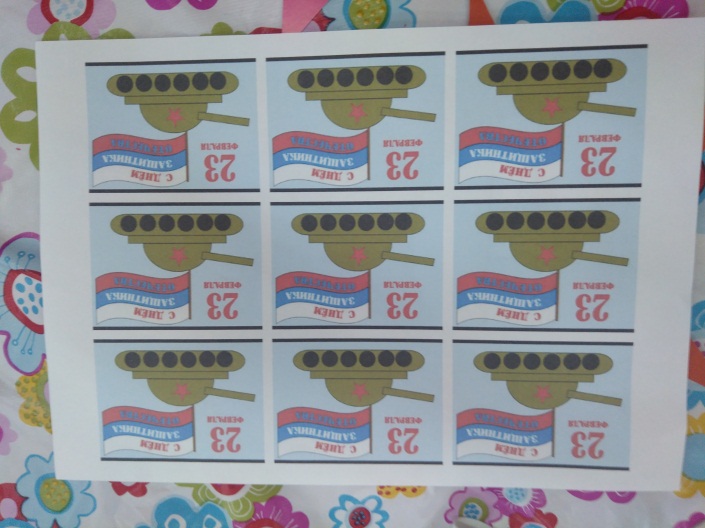 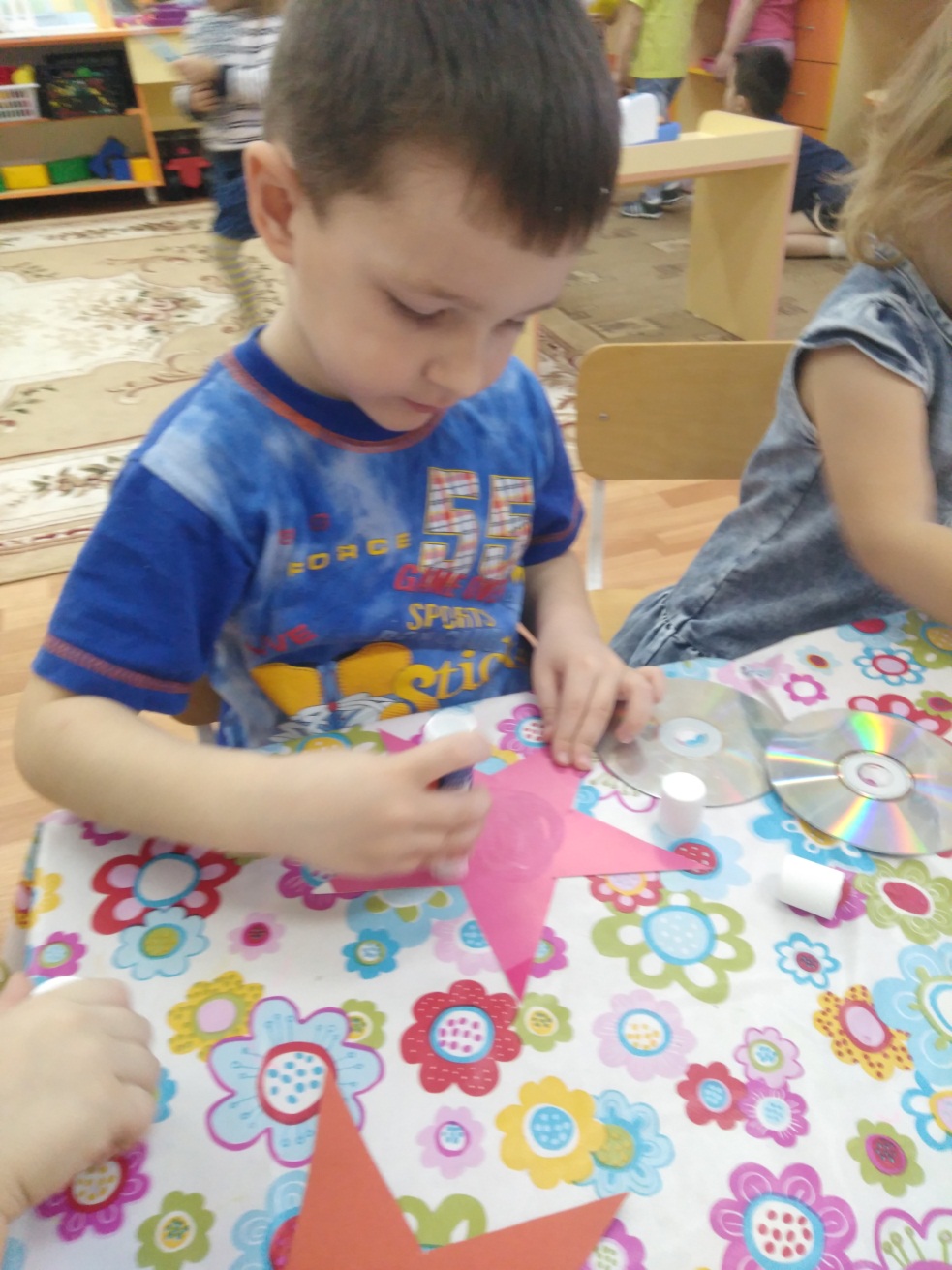 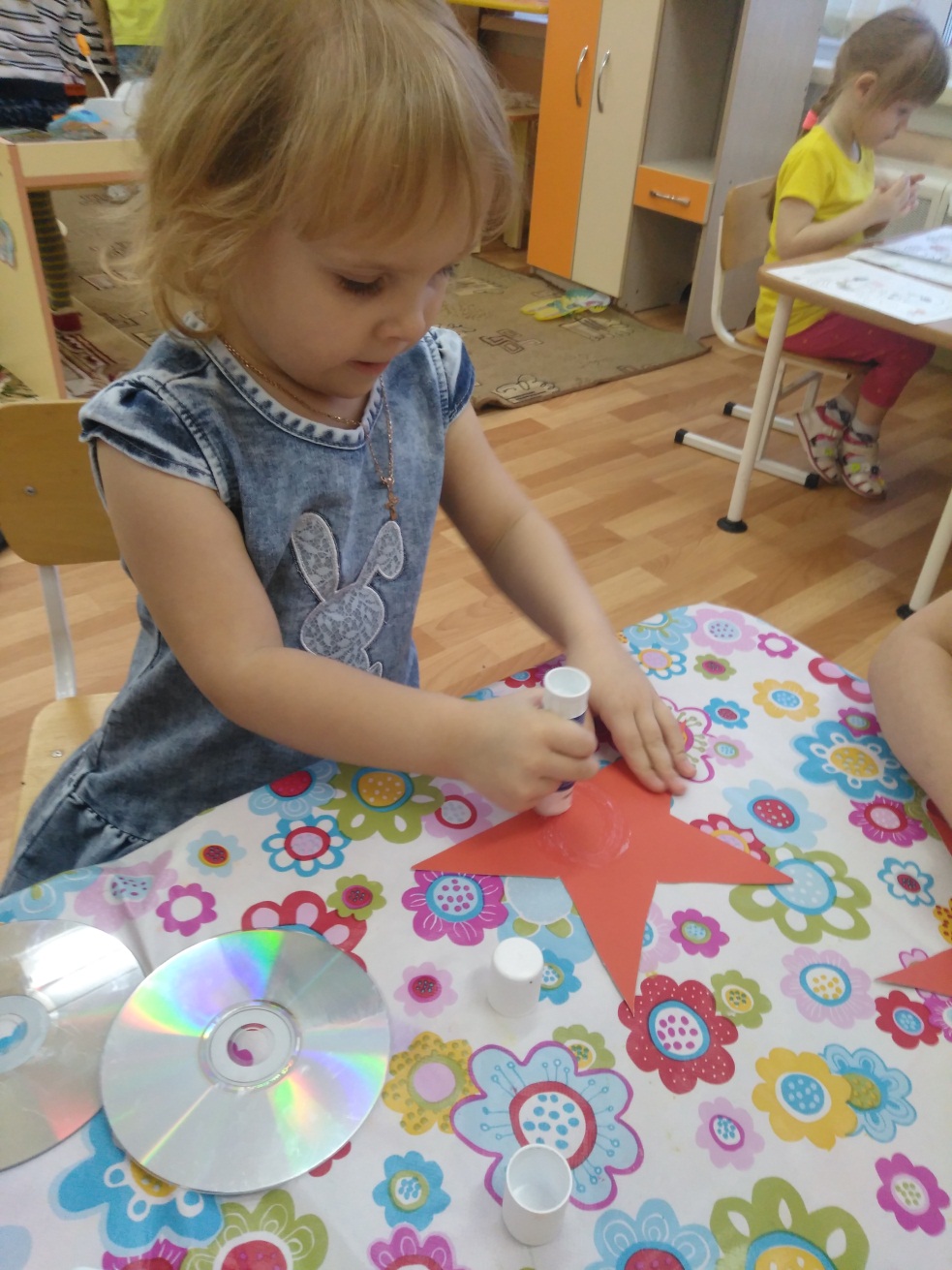 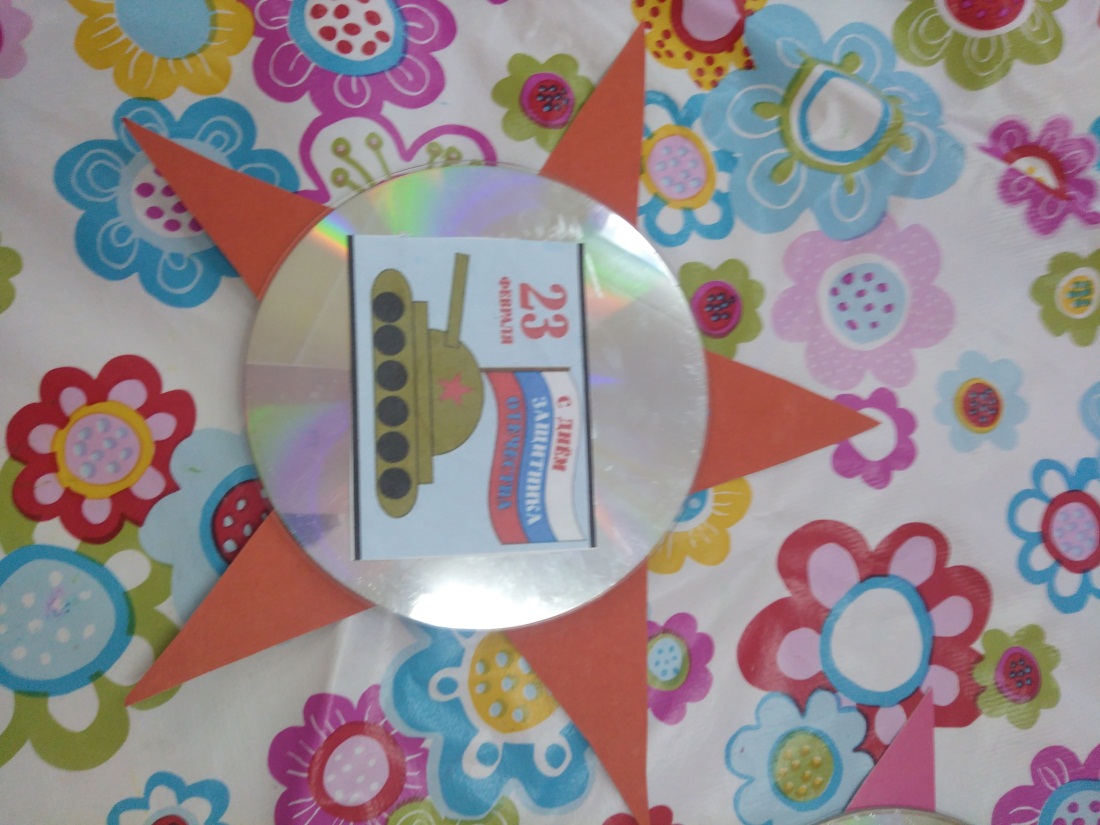 На звезду (с другой стороны) – можно приклеить стихи – поздравления, фото – папы, магнит. Сделать в виде медали.
Спасибо  за внимание!
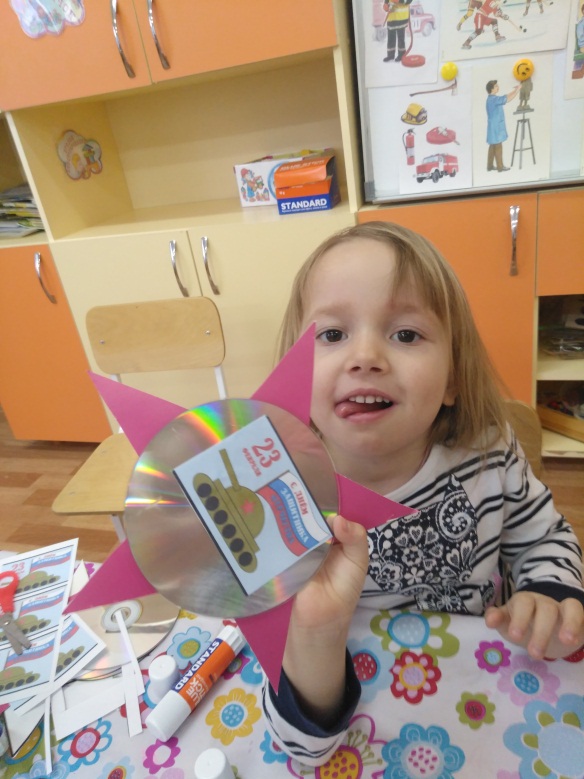